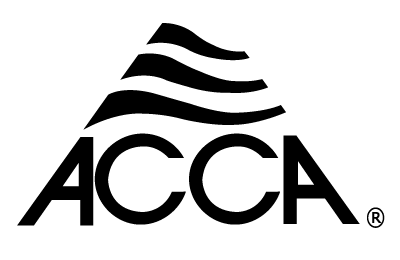 Technician’s First Guide and WorkbookSection 5: HVAC Maintenance Tools (2)
Sheet Metal Snips
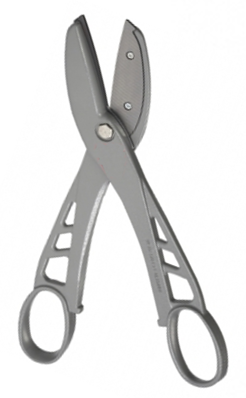 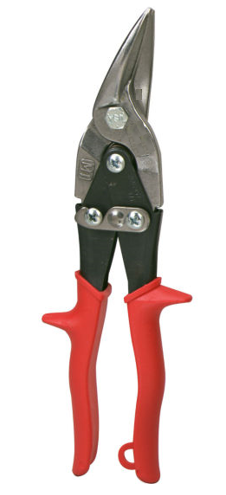 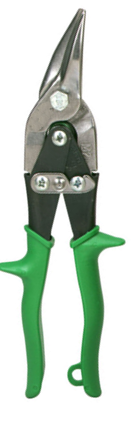 Common Sheet Metal Tools
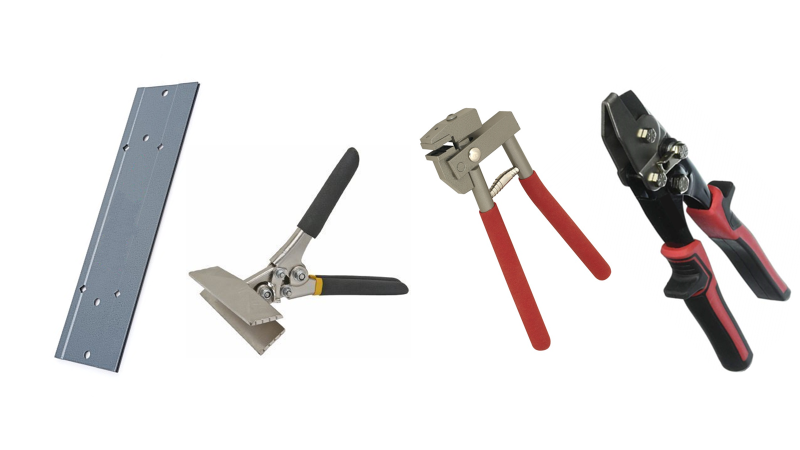 Common Duct Board Tools
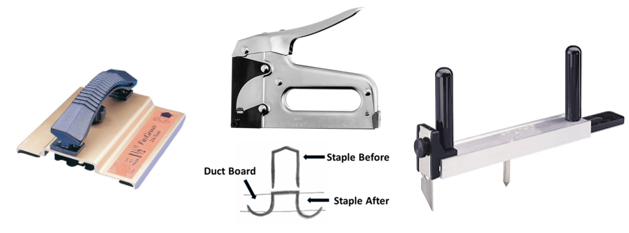 HVACR Specialty Tools
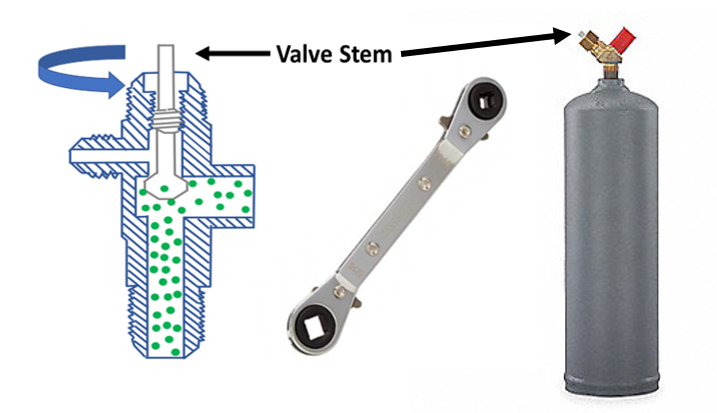 Valve Stem Removal Tool
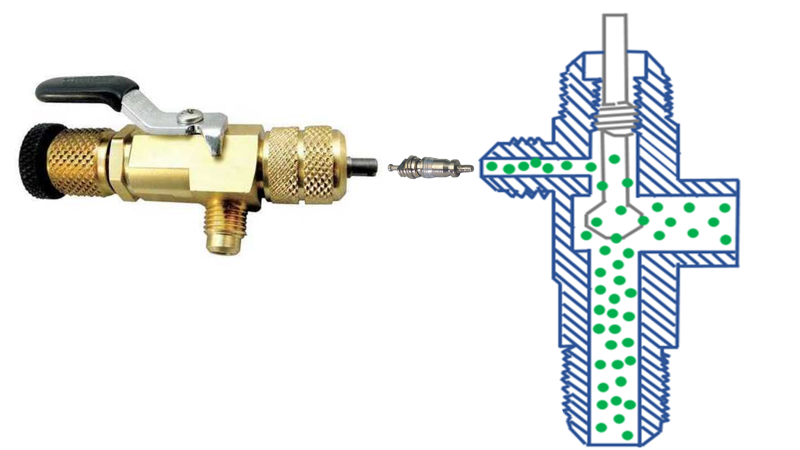 Refrigerant Pipe Bending Tools
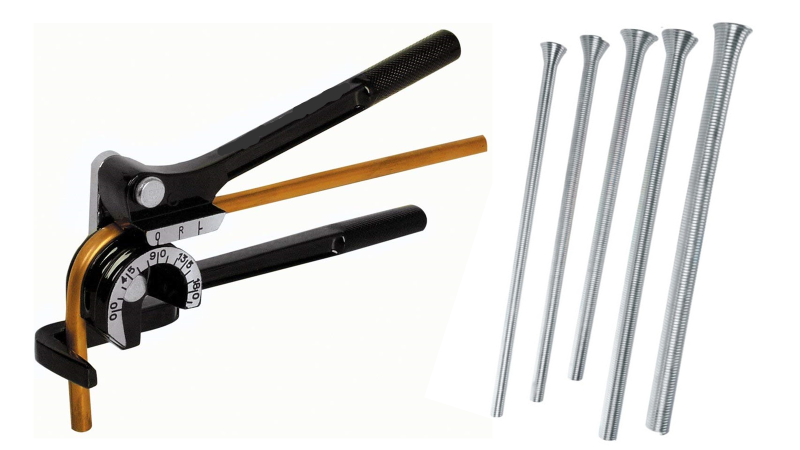 Pipe Cutting Tools
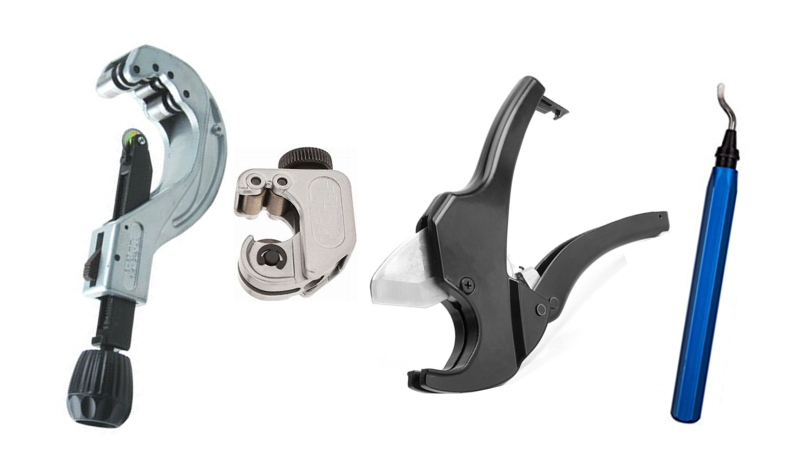 Common Saw Types
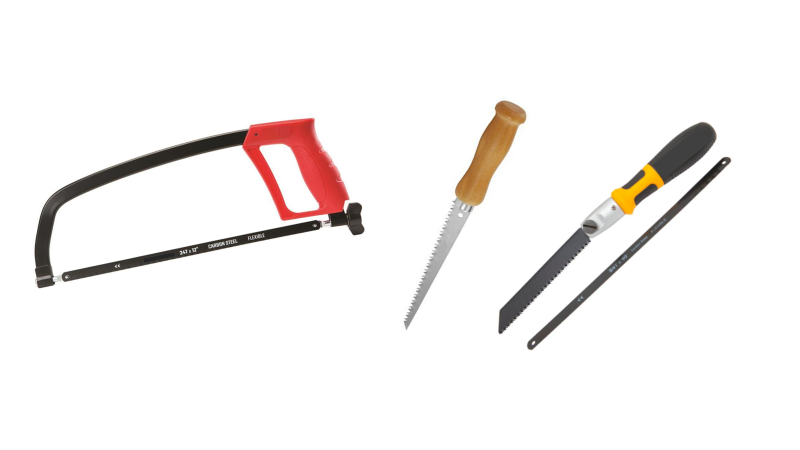 Battery Powered Drill
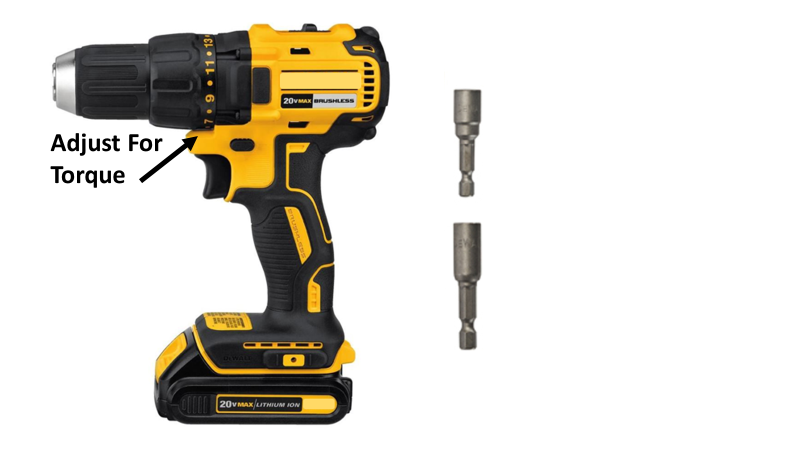 Multi-Meter With True RMS
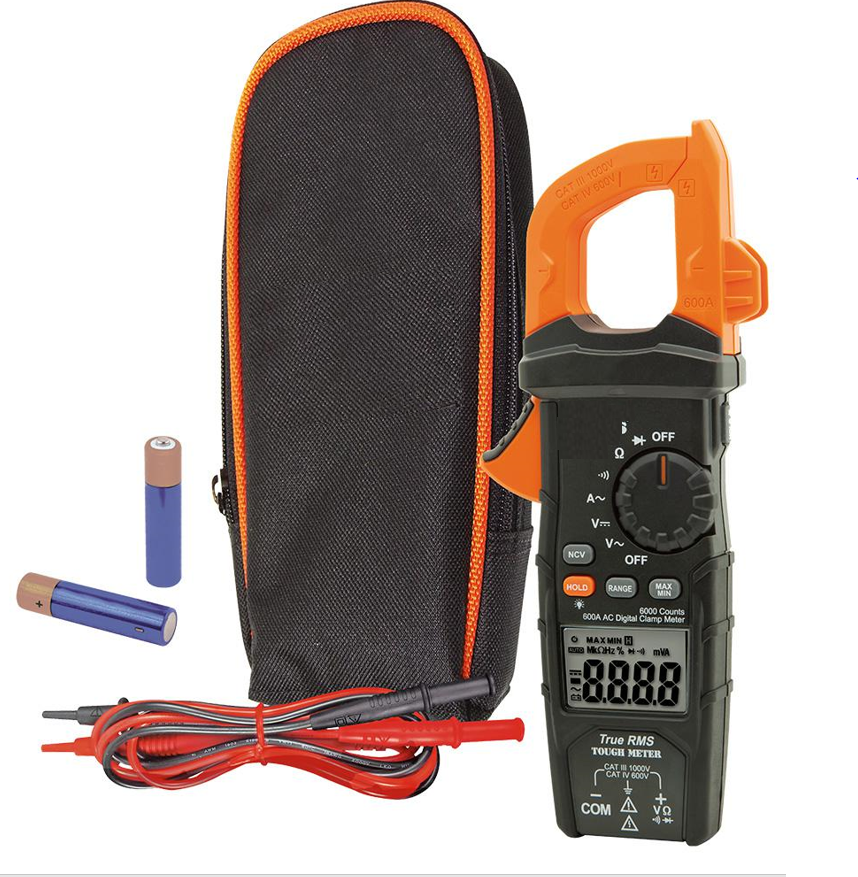 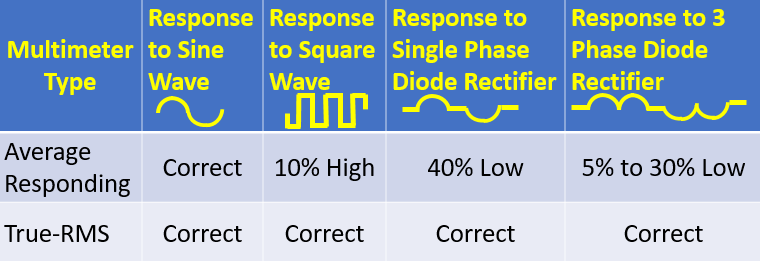 Refrigerant Gauges
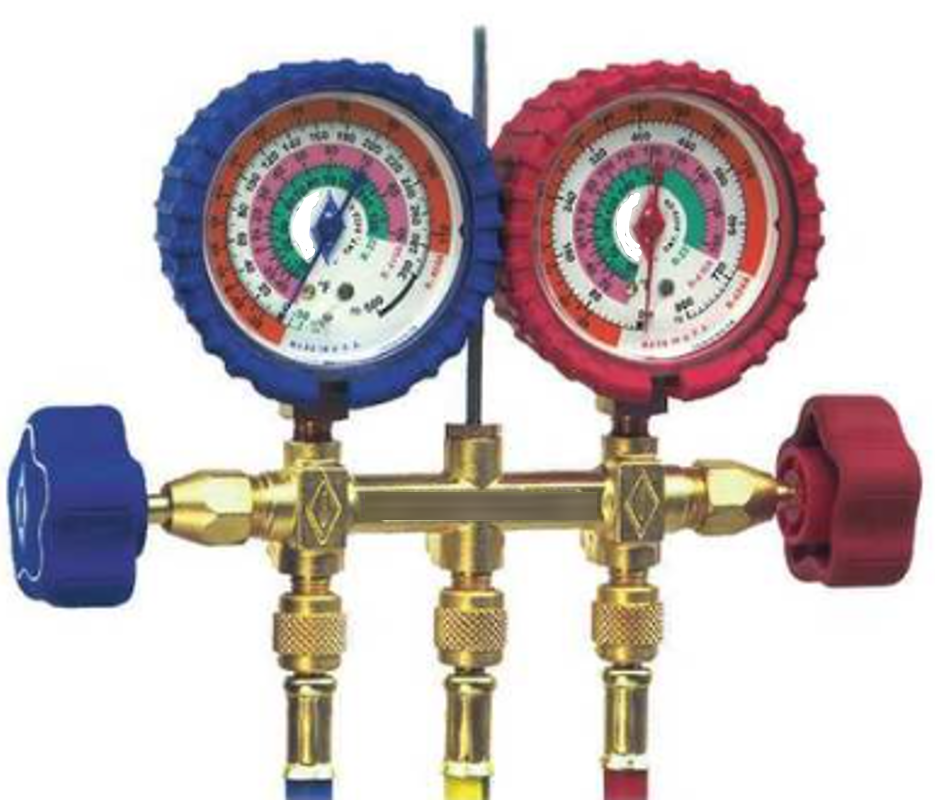 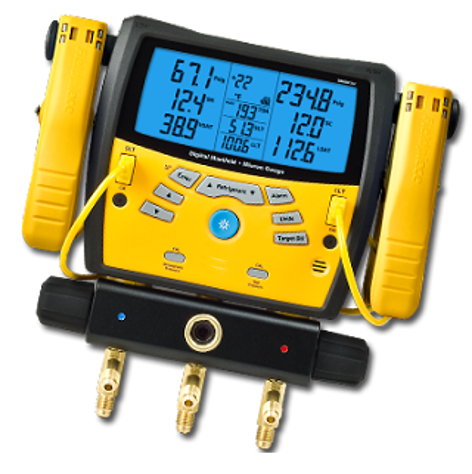 Refrigerant Leak Detection
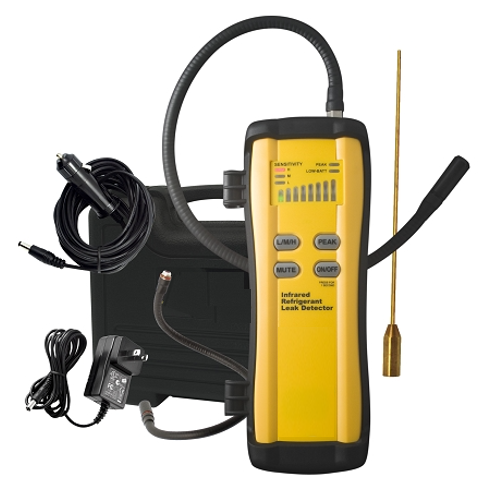 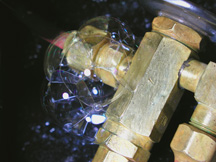 Brazing Tools
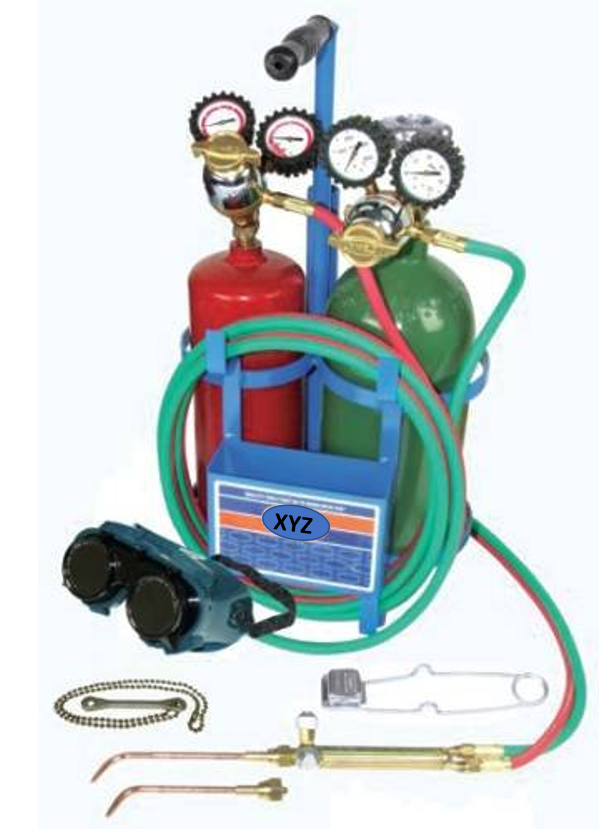 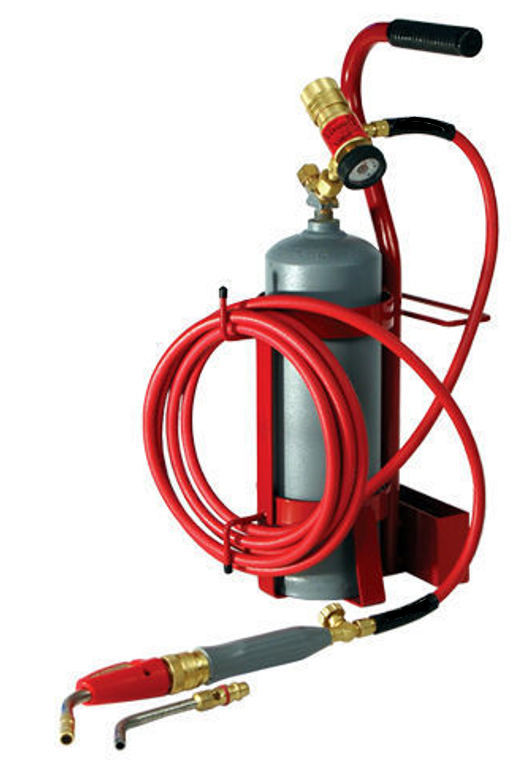 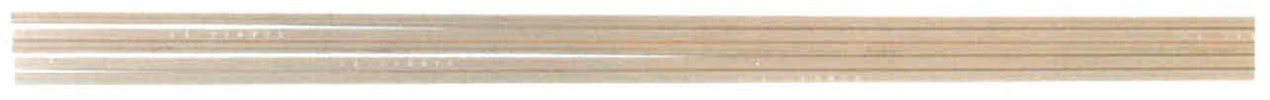 Leak, Pressure Test and Brazing
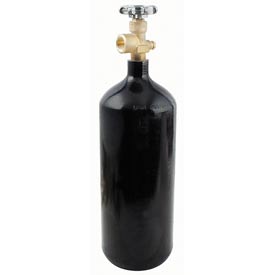 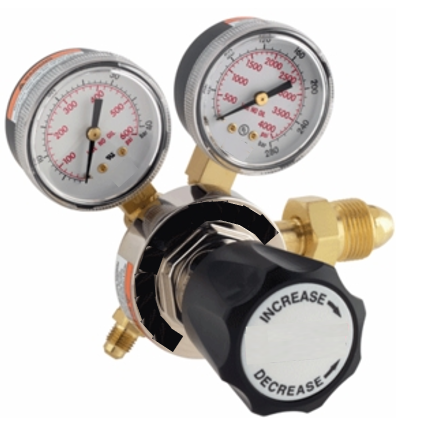 Pressure Differential Tools
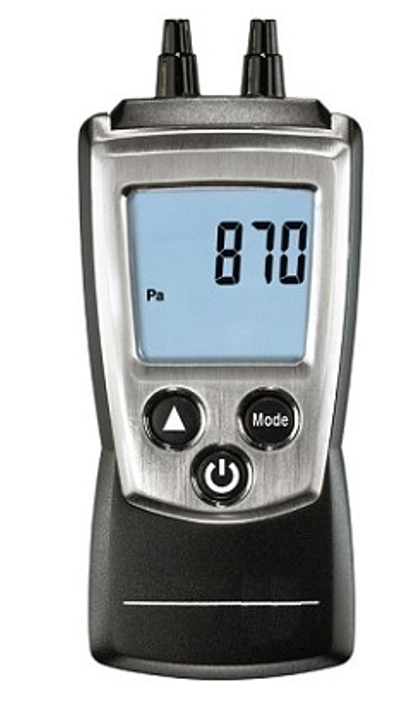 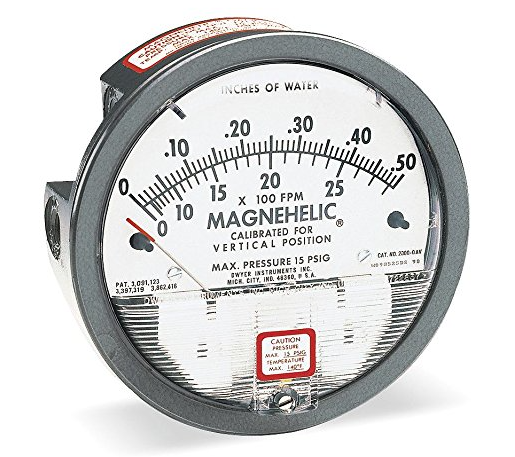 Temperature & Humidity Measuring Tools
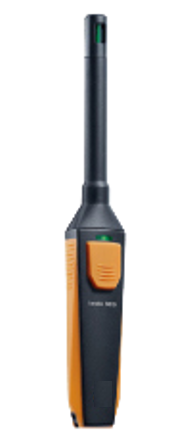 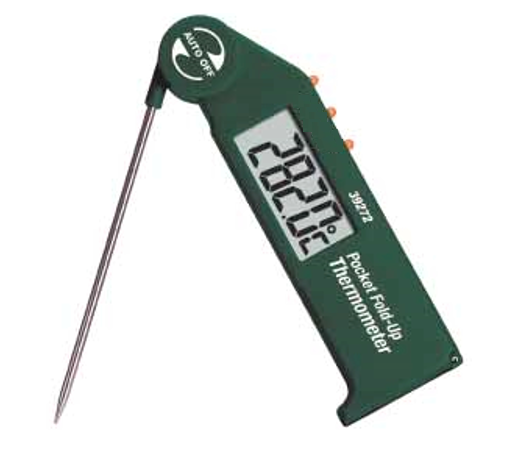 Vacuum Tools
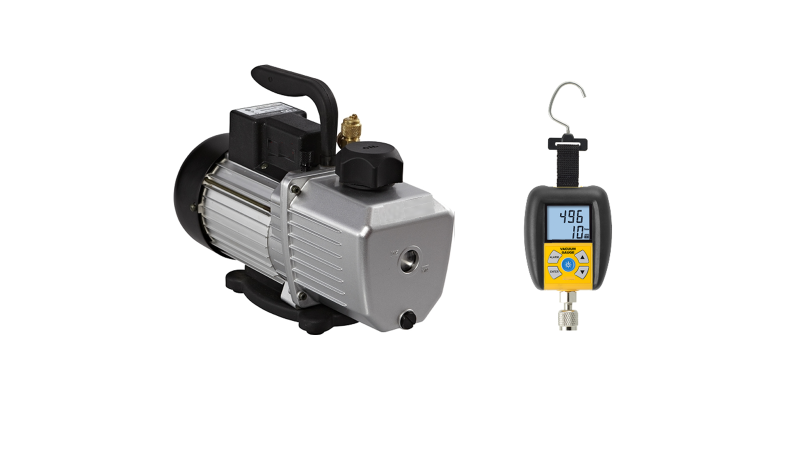 Refrigerant Recovery Tools
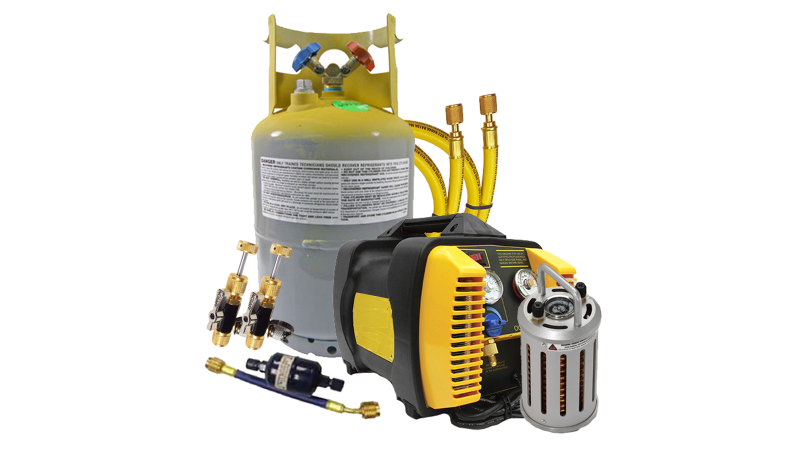 Lessons Learned
You should now be able to identify common types of sheet metal snips.
You should now be able to identify types of brazing tools.
You should now be able to explain why a vacuum needs to be pulled on an HVAC system that has been opened up for repairs.
You should now be able to recognize tools used for HVACR repairs and evaluations.